Zespół Szkół Ponadpodstawowych nr 2
 w Końskich
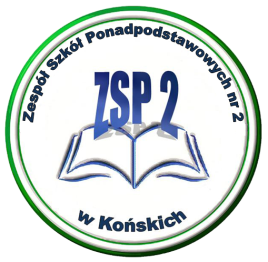 BRANŻOWA SZKOŁA I STOPNIA
BRANŻOWA SZKOŁA II STOPNIA
ZALETY BRANŻOWEJ SZKOŁY I STOPNIA
1
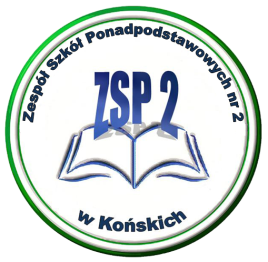 01
Kształcimy w zakresie przedmiotów ogólnokształcących oraz przedmiotów branżowych
02
Uczeń pobiera wynagrodzenie za pracę a okres szkoły wlicza mu się do lat pracy
03
Uczeń  odbywa staże pracownicze w zakładach, w których miał praktykę zawodową
04
Nauka trwa tylko 3-lata i  uczeń zdobywa zawód już w wieku 18 lat.
Następnie może kontynuować naukę w szkole II-stopnia lub podjąć pracę zarobkową
PŁATNE PRAKTYKI ZAWODOWE (przez cały okres kształcenia)
2
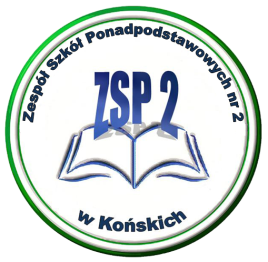 Szkoła współpracuje z 86 zakładami pracy a nasi absolwenci są cenionymi fachowcami w swojej branży, otwierają własne przedsiębiorstwa usługowe, wytwórcze. 
	Zdobyty u nas tytuł zawodowy pracownika wykwalifikowanego lub czeladnika potwierdza wysoki poziom kwalifikacji zawodowych  oraz jest  uznawany w kraju jaki i za granicą.
KIERUNKI KSZTAŁCENIA
branża samochodowa
3
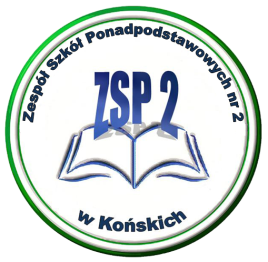 Mechanik pojazdów samochodowych
Elektromechanik pojazdów samochodowych
Lakiernik
Blacharz samochodowy
Elektromechanik
KIERUNKI KSZTAŁCENIA
branża budowlana
4
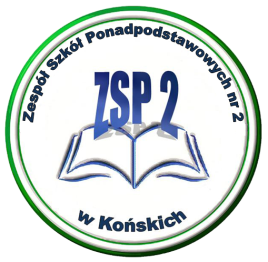 Monter zabudowy i robót wykończeniowych w budownictwie
Monter sieci i instalacji sanitarnych (Hydraulik)
Murarz-tynkarz
Betoniarz - zbrojarz
Stolarz
Kucharz
KIERUNKI KSZTAŁCENIA
pozostałe zawody
5
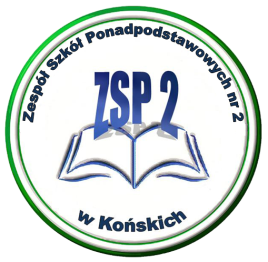 Cukiernik
Fryzjer
Krawiec
Elektryk
Piekarz
Kucharz
Ślusarz
Sprzedawca
ZAGRANICZNE PRAKTYKI ZAWODOWE
1
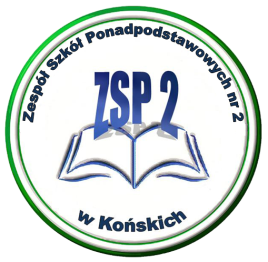 NIEMCY
7
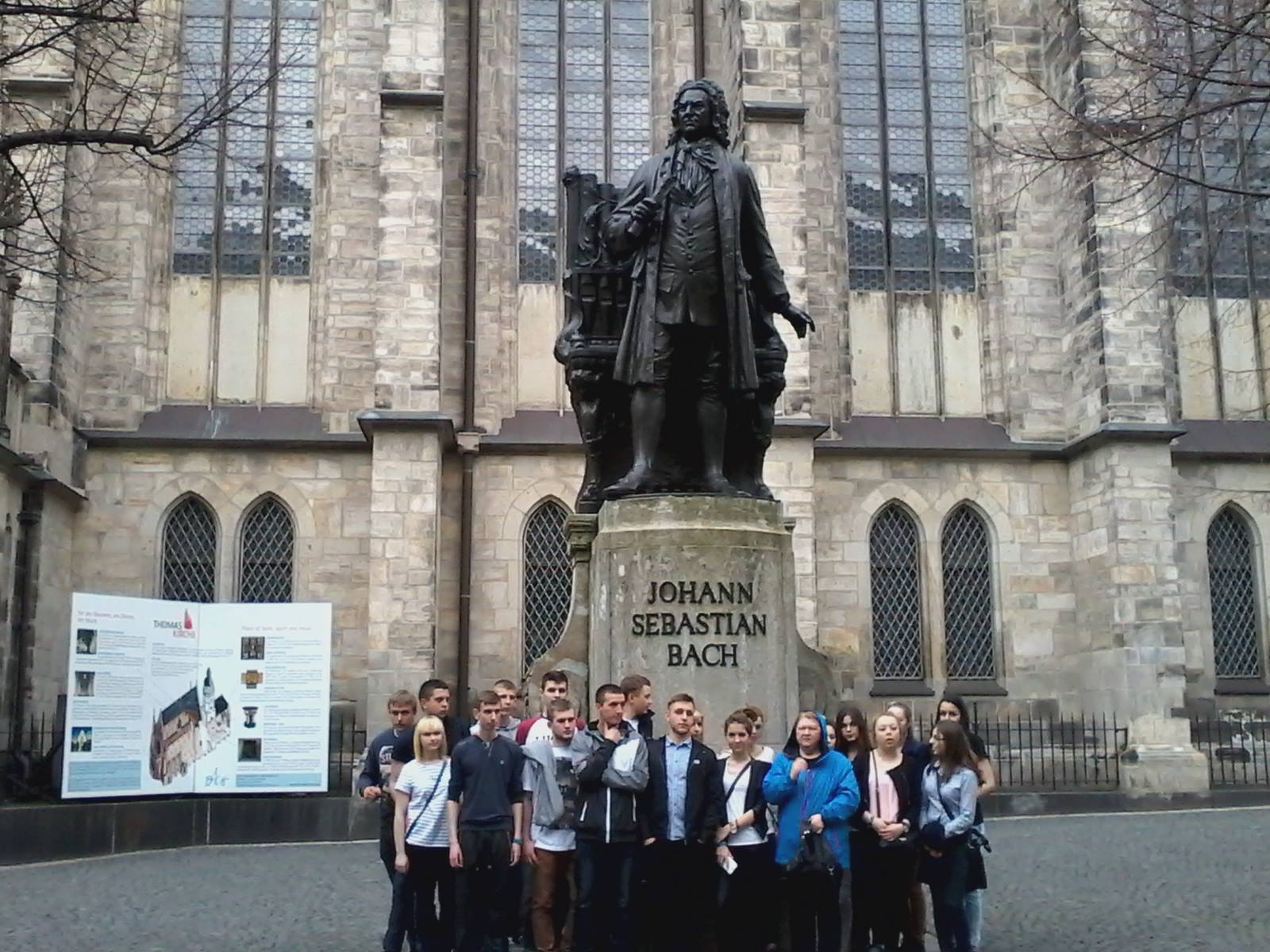 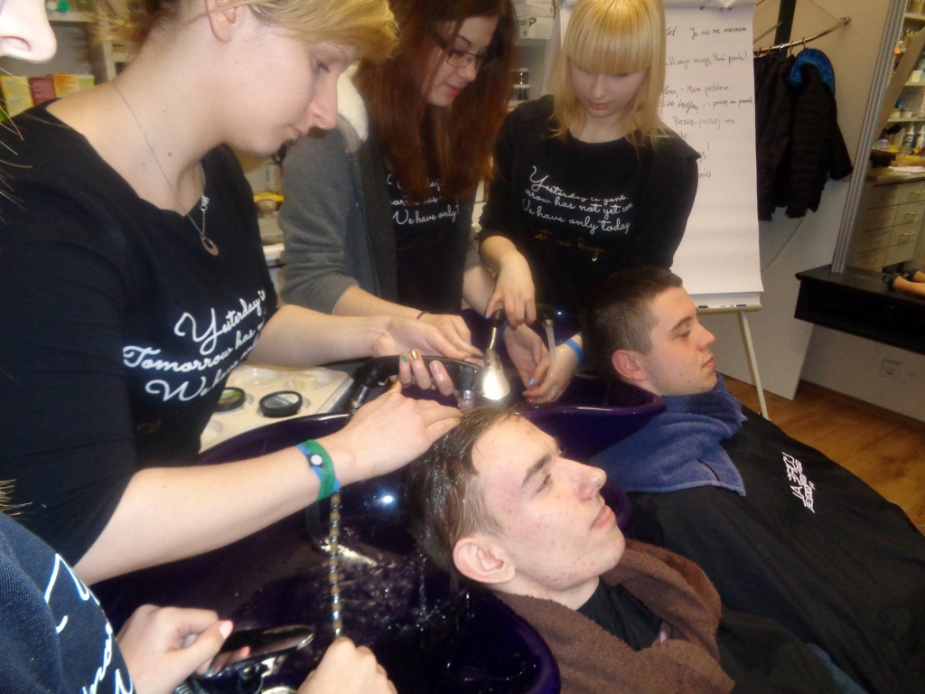 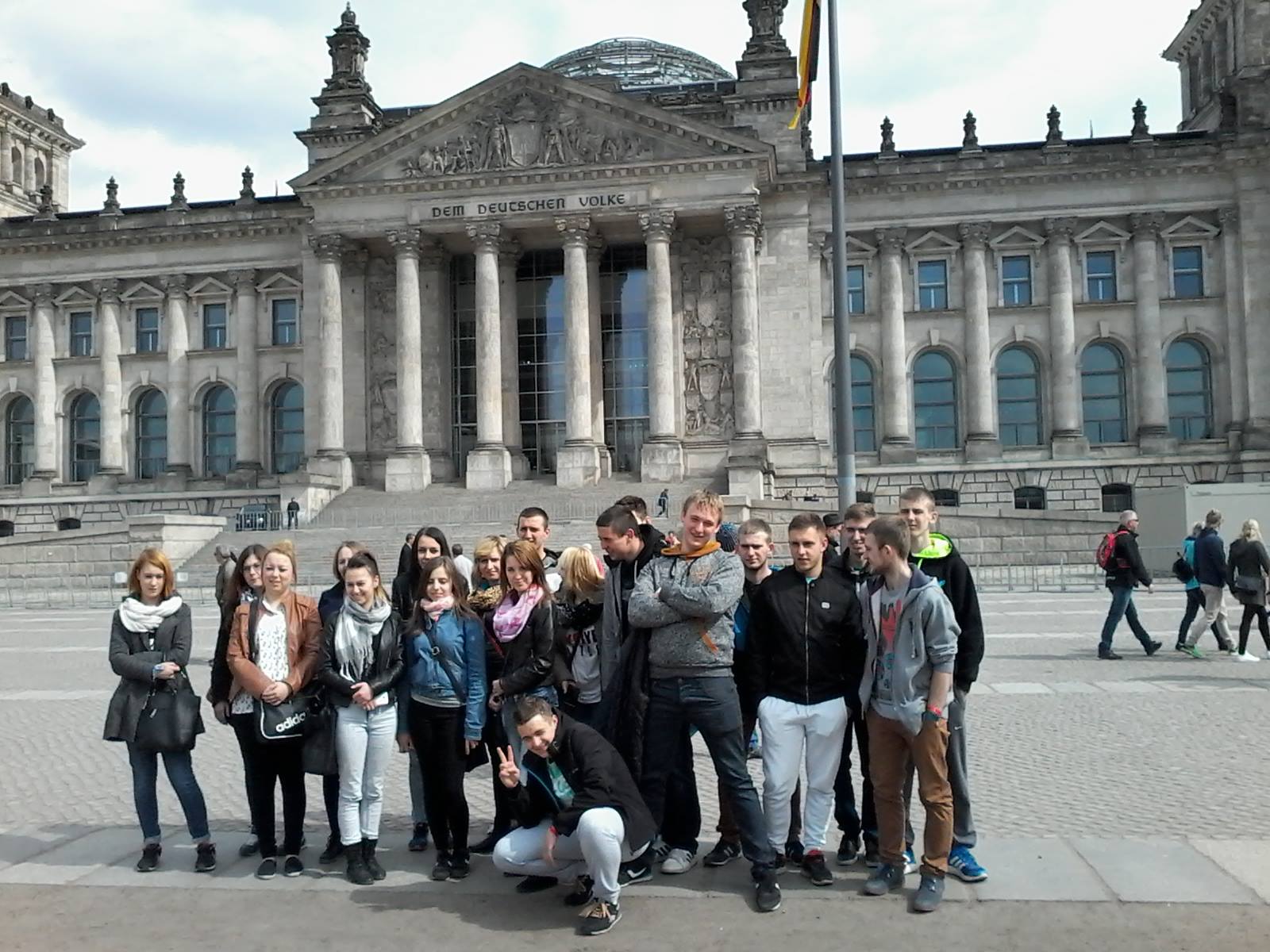 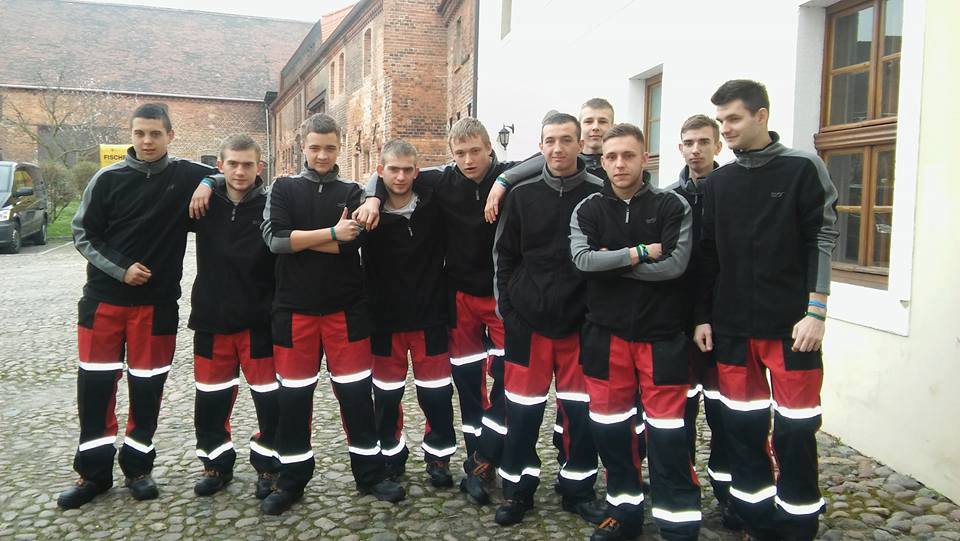 PORTUGALIA
8
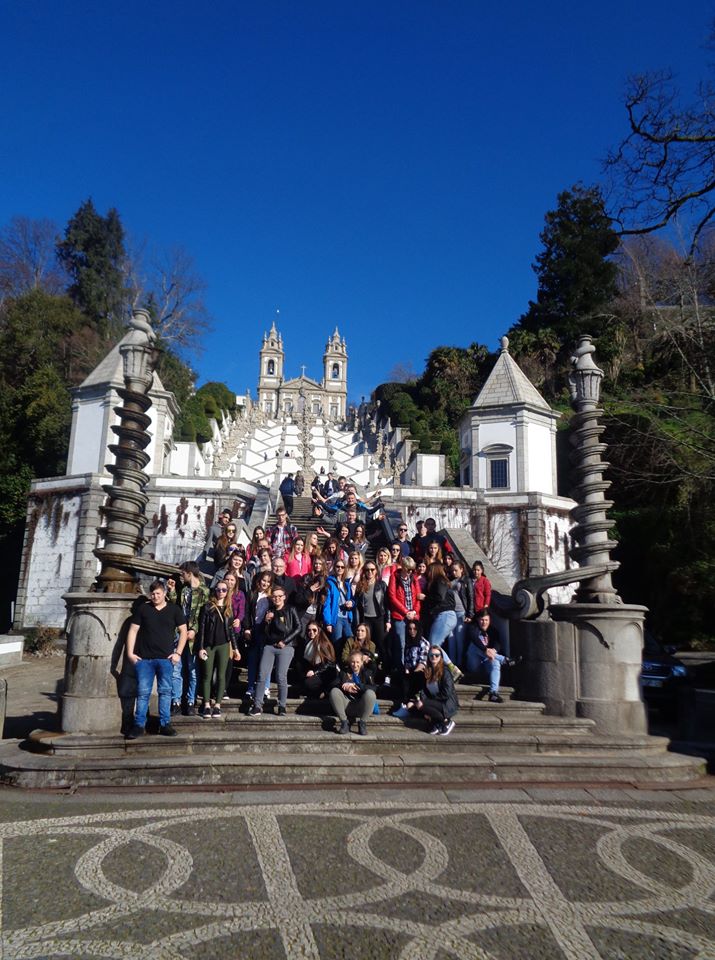 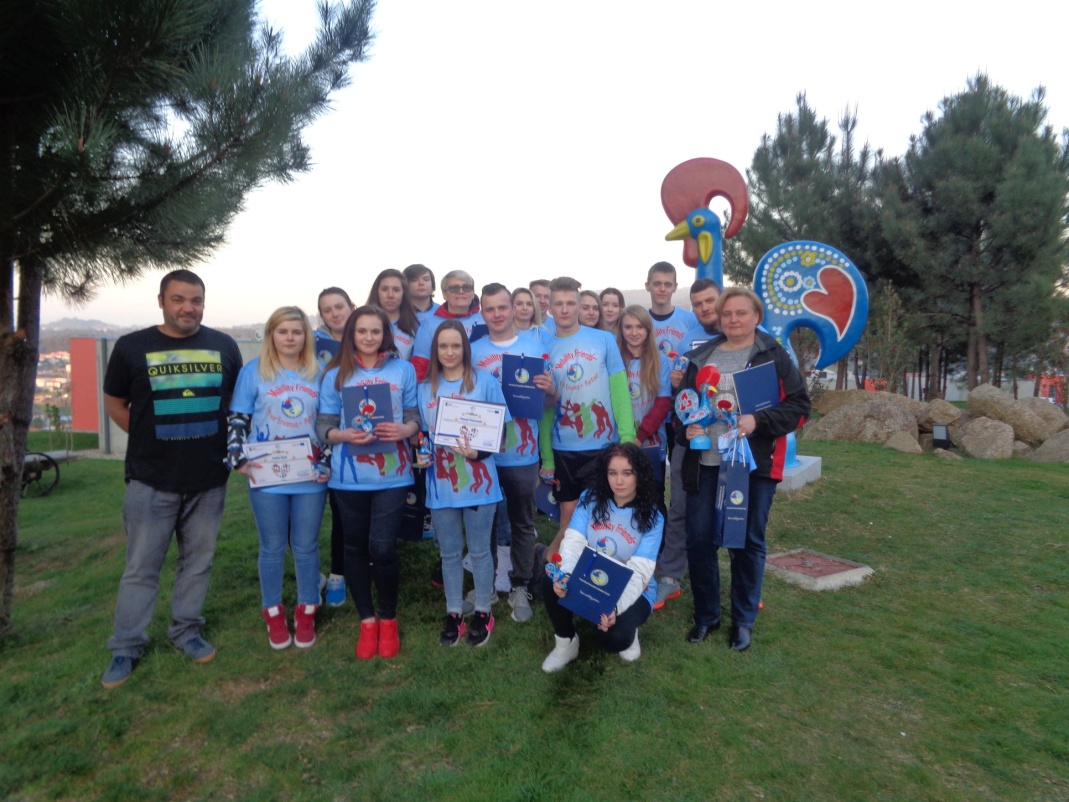 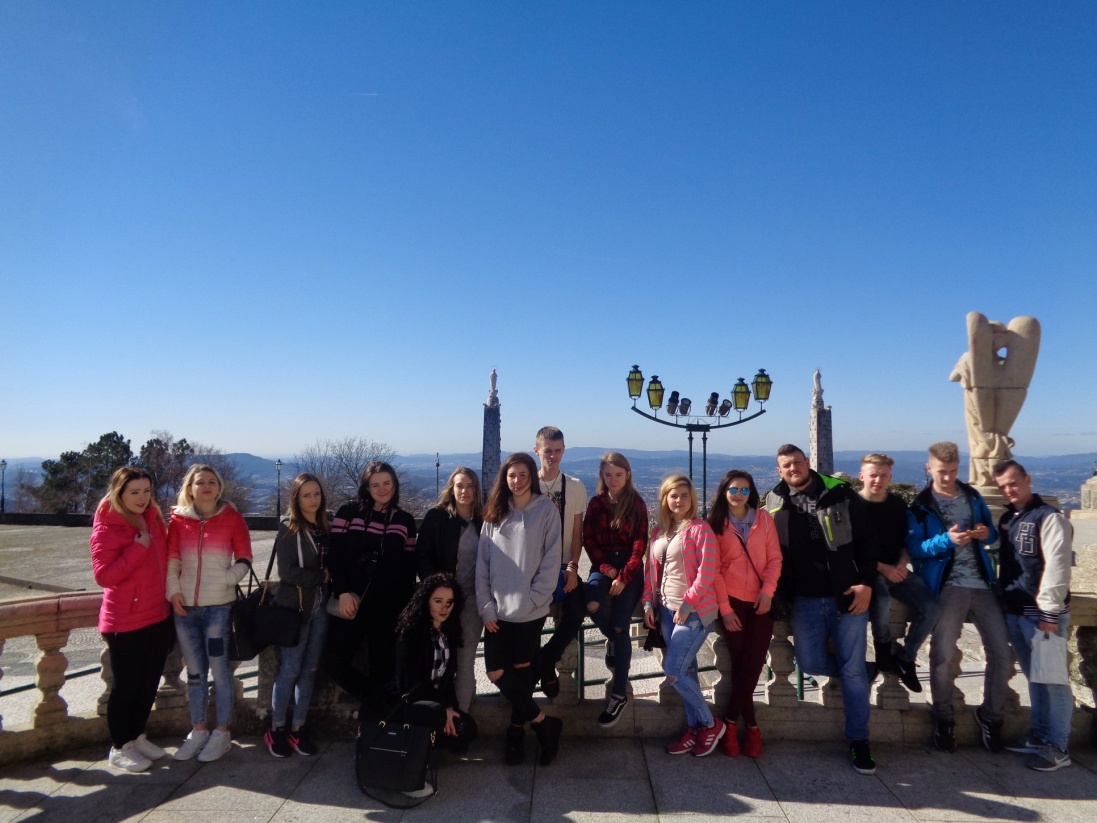 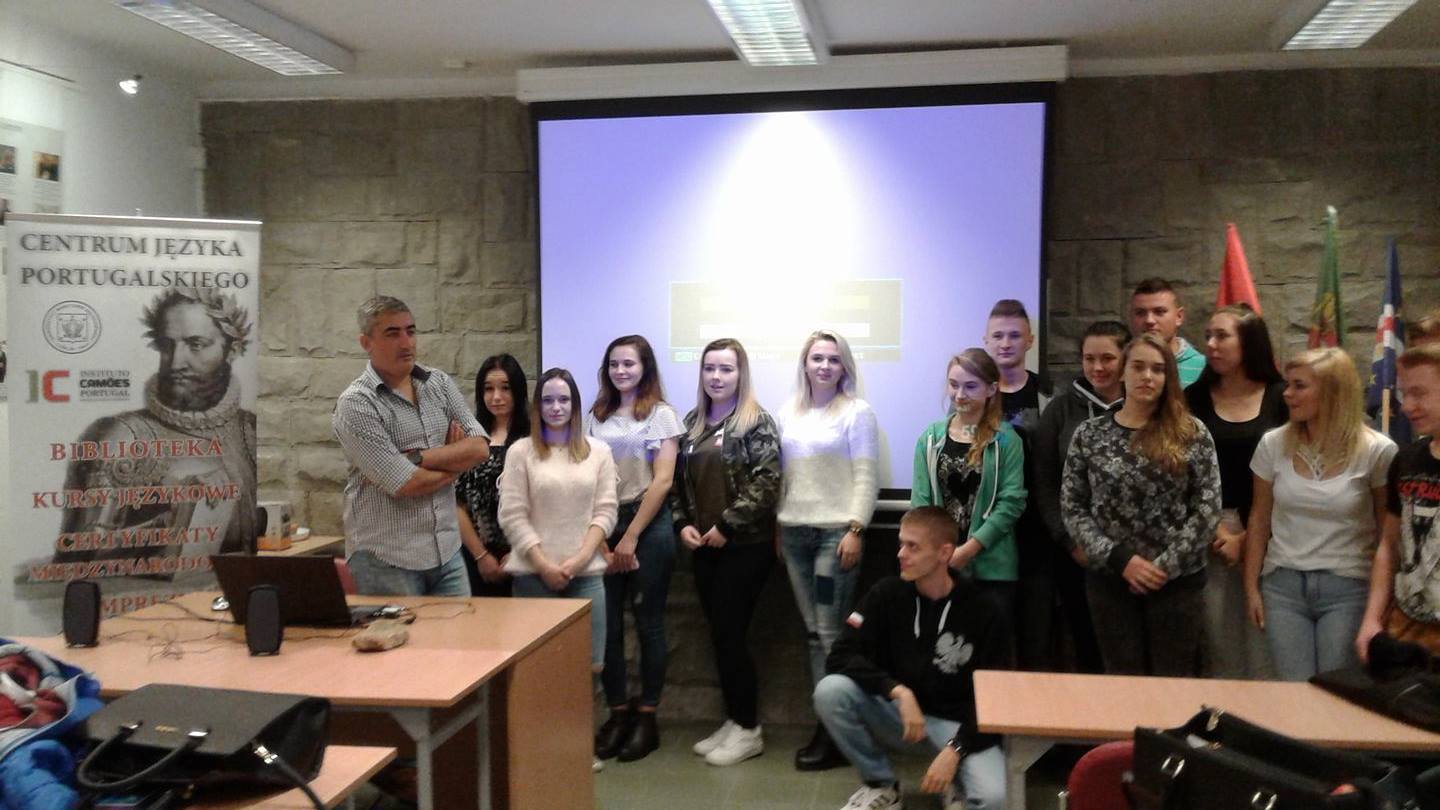 IRLANDIA
9
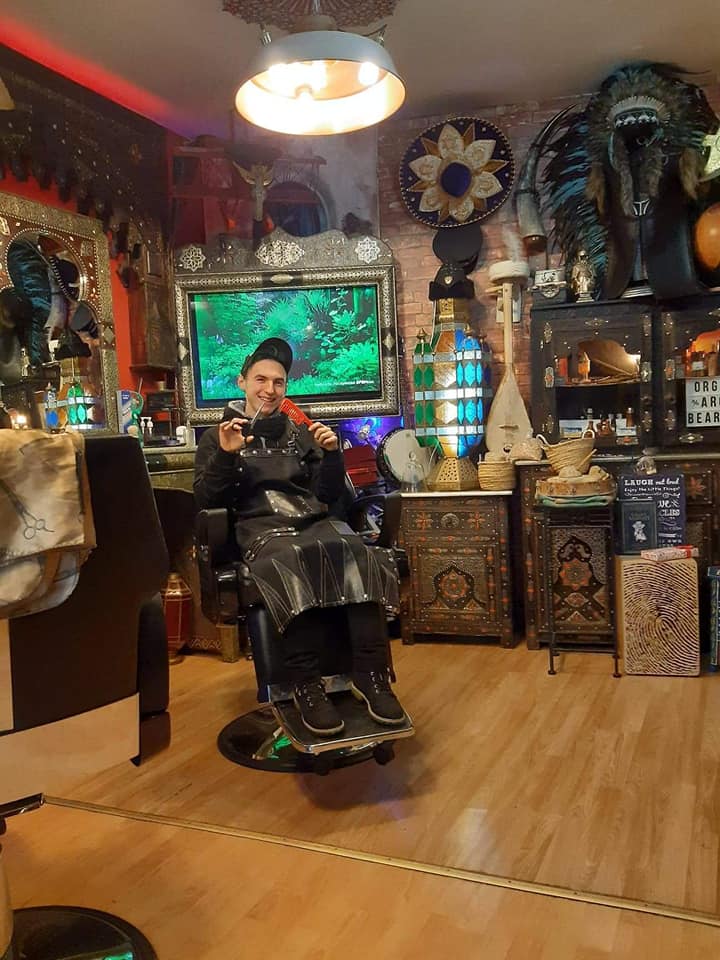 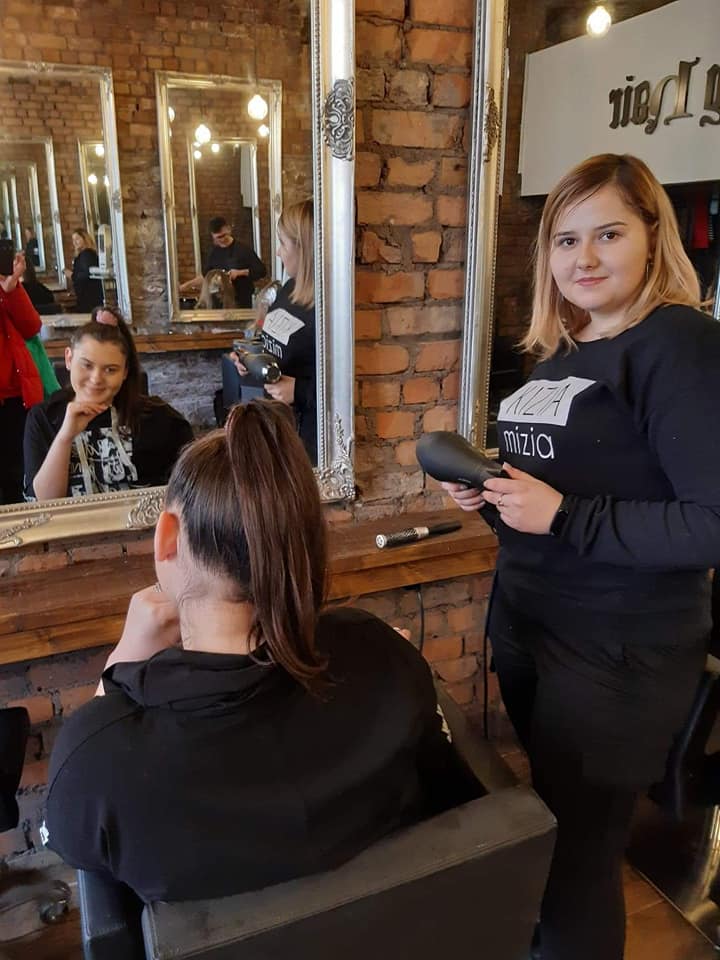 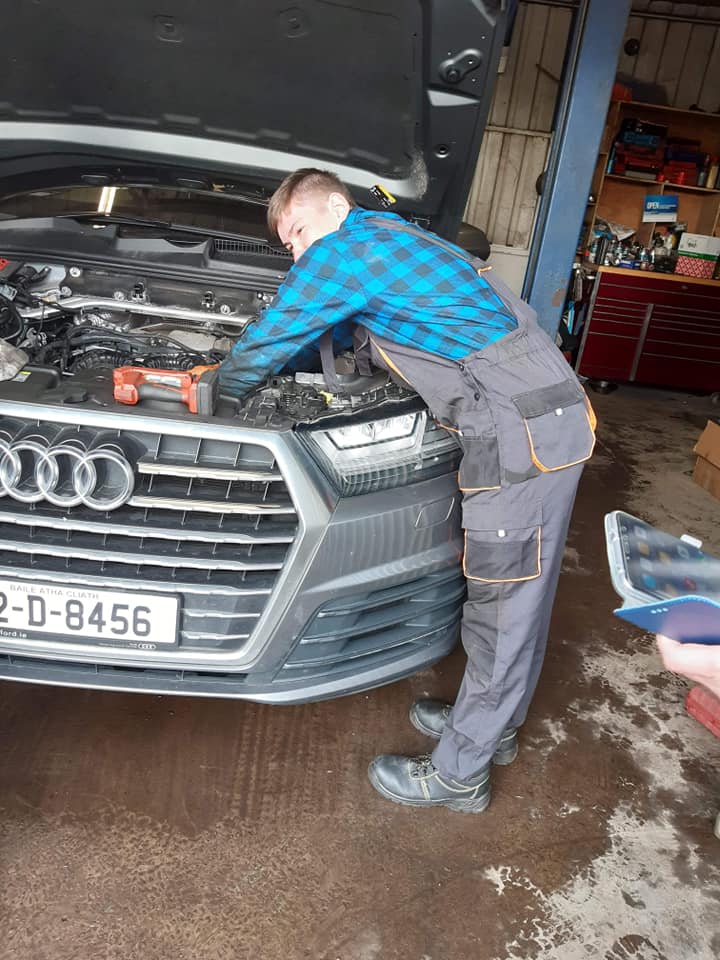 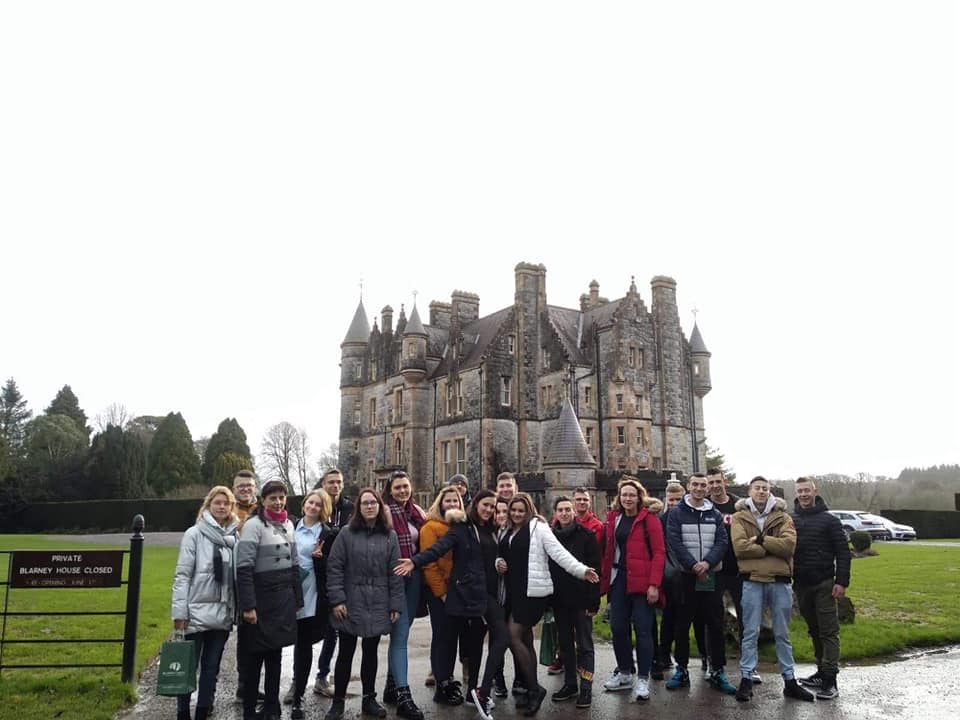 10
Zespół Szkół Ponadpodstawowych nr 2
 w Końskich
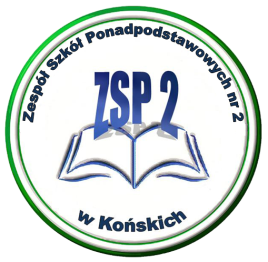 Ul. Warszawska 53  
Tel. 41 260 49 40 lub 041 372 65 57
Email : zsp2konskie@gmail.com
Od poniedziałku do piątku 
w godzinach od 8.00 do 15.00